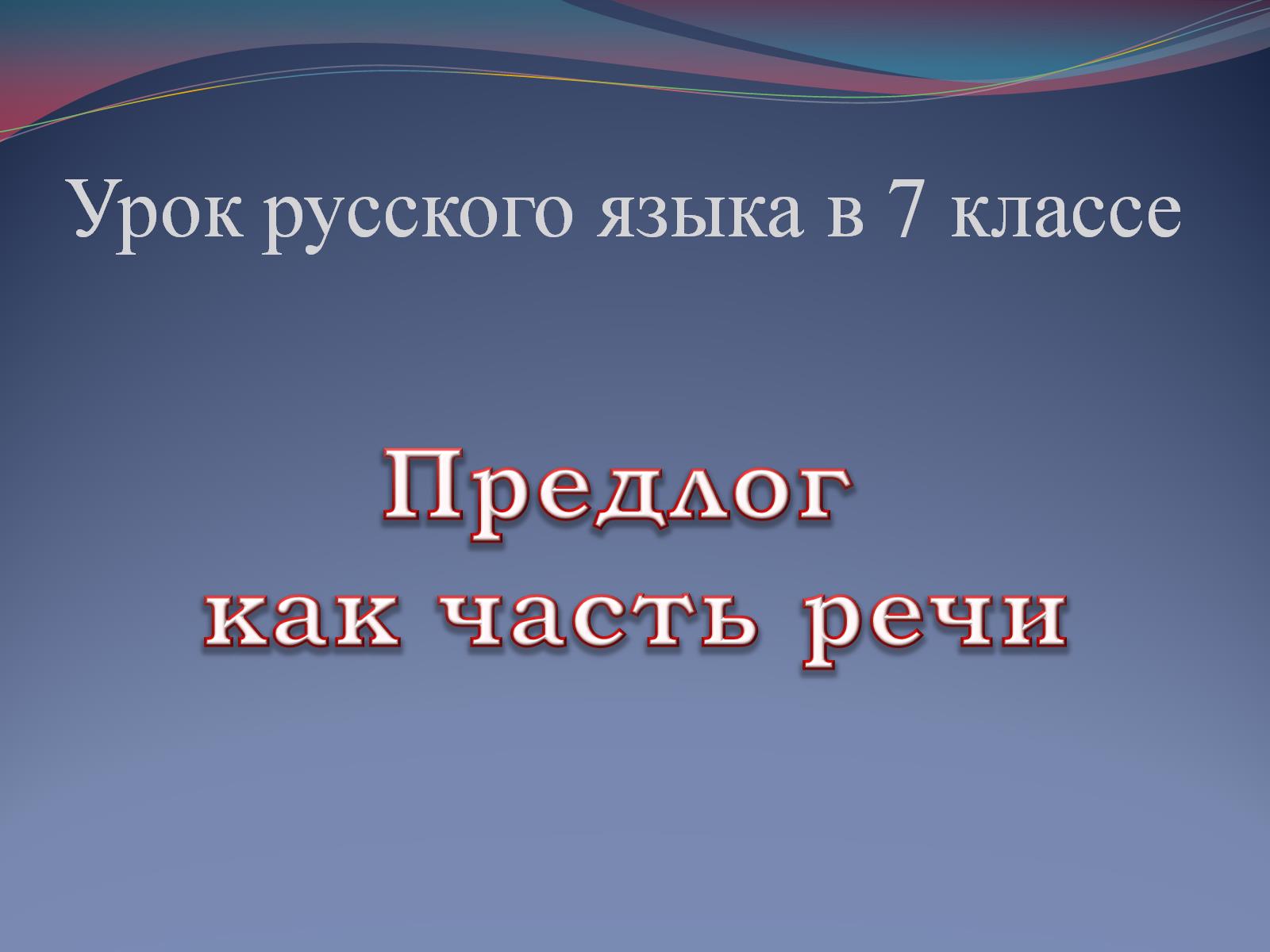 Урок русского языка в 7 классе
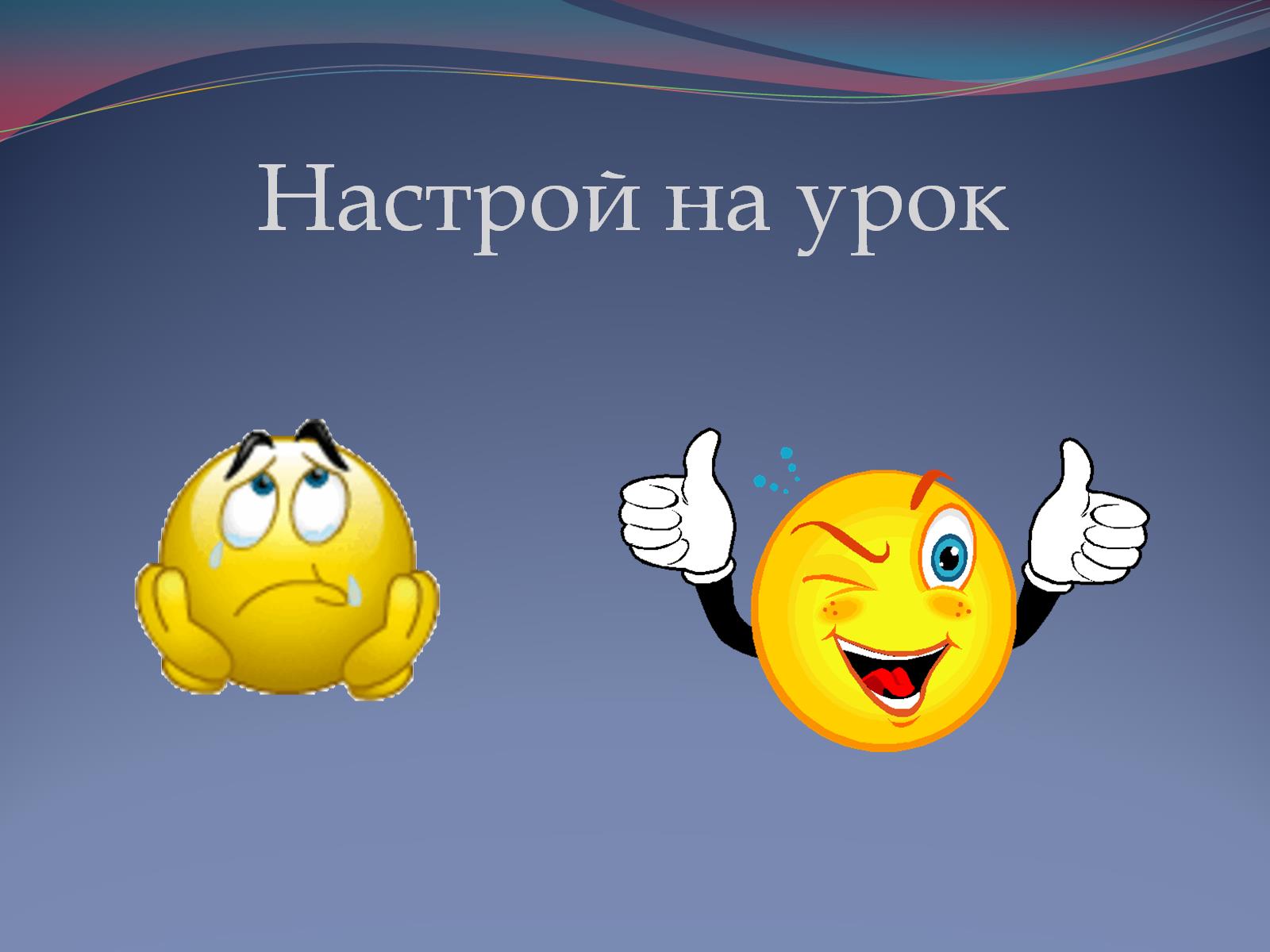 Настрой на урок
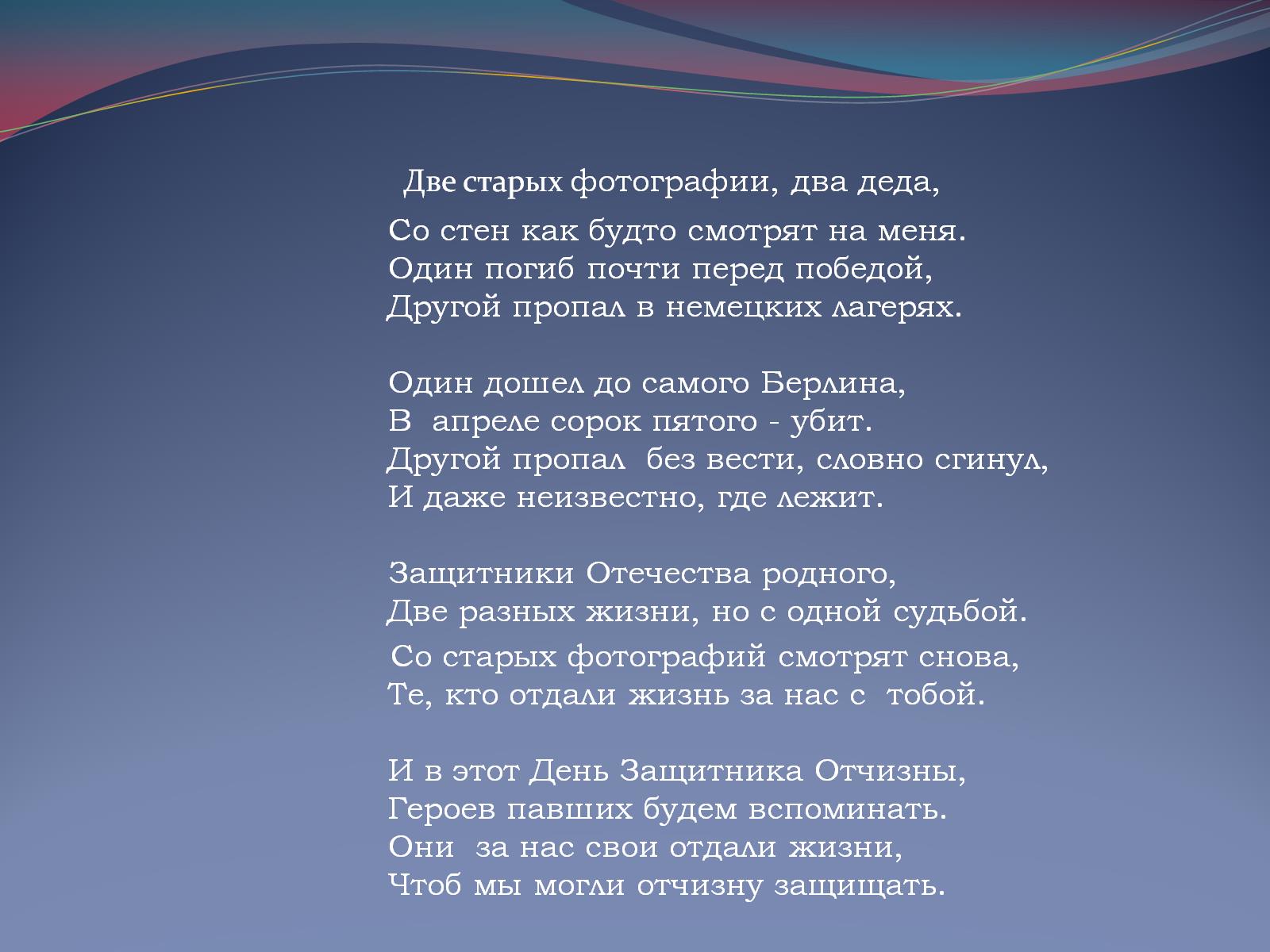 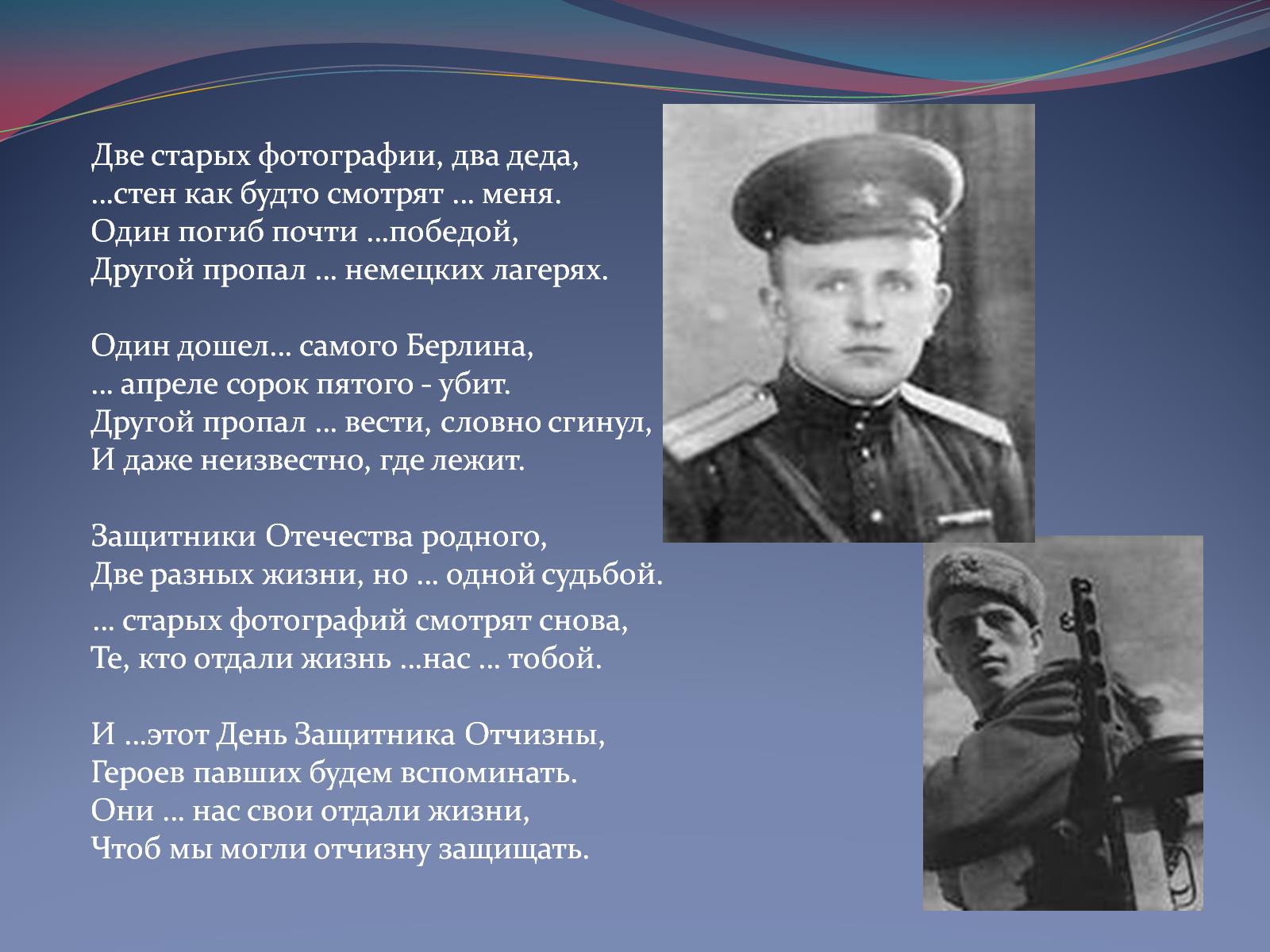 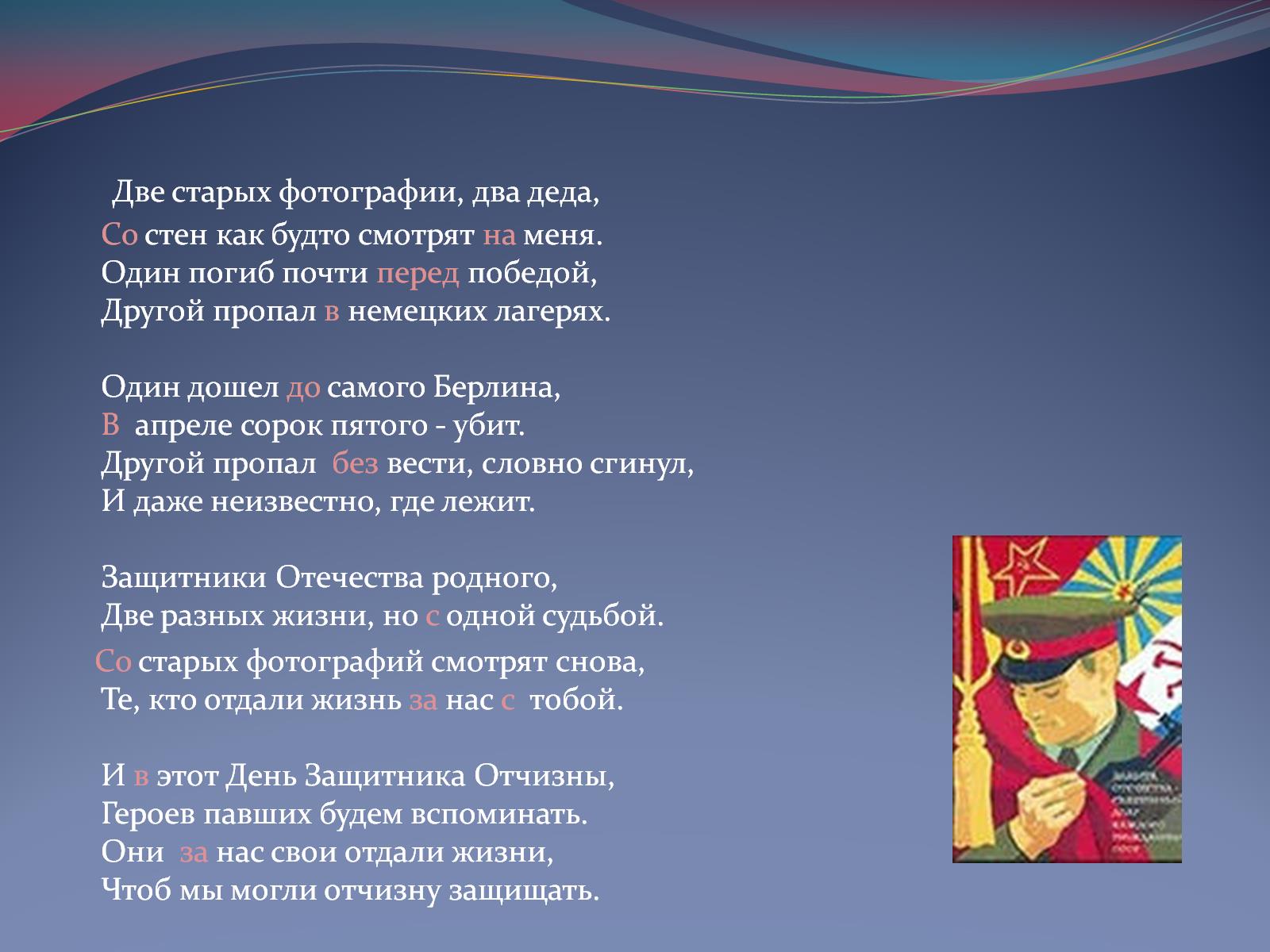 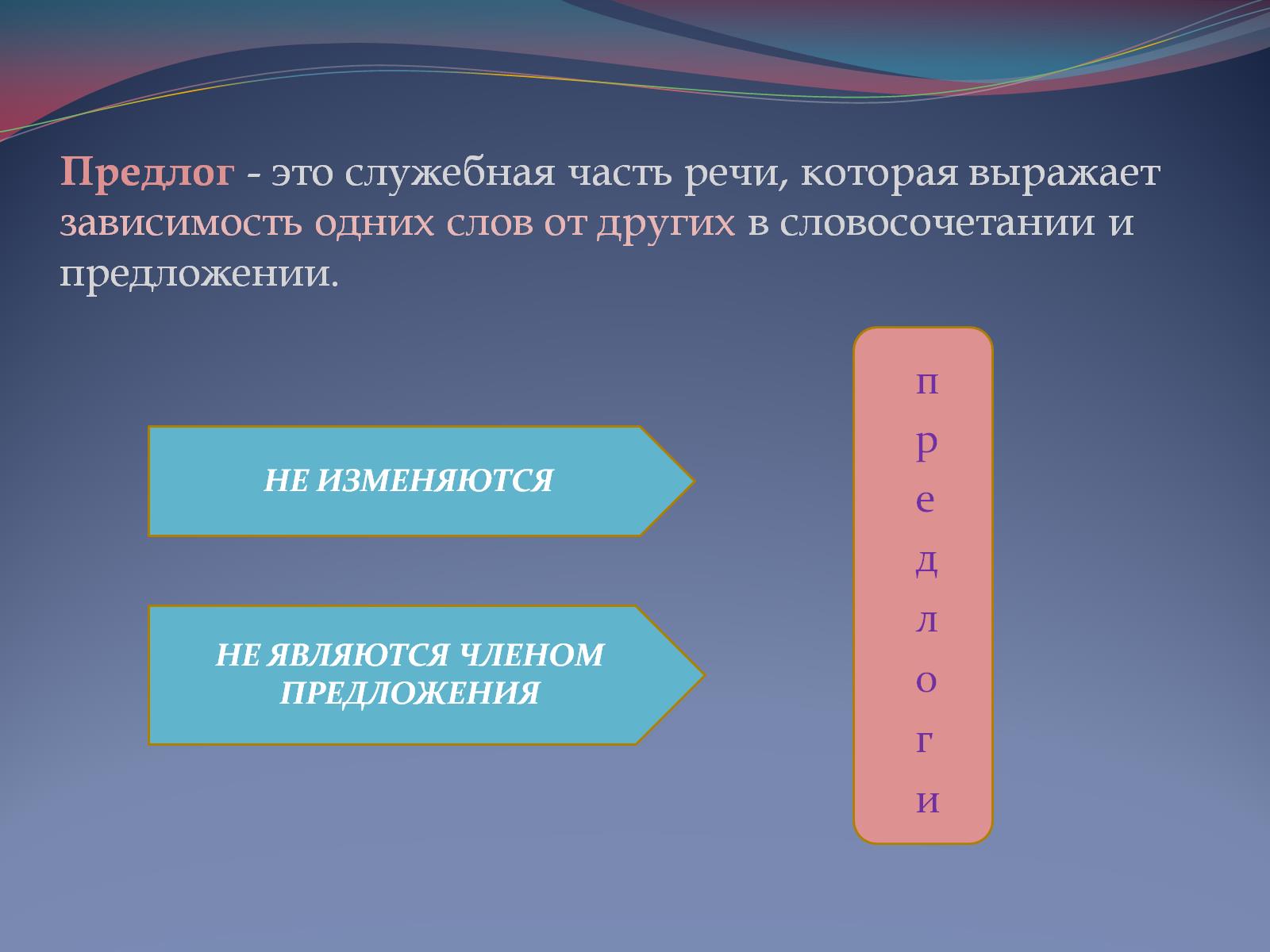 Предлог - это служебная часть речи, которая выражает зависимость одних слов от других в словосочетании и предложении.
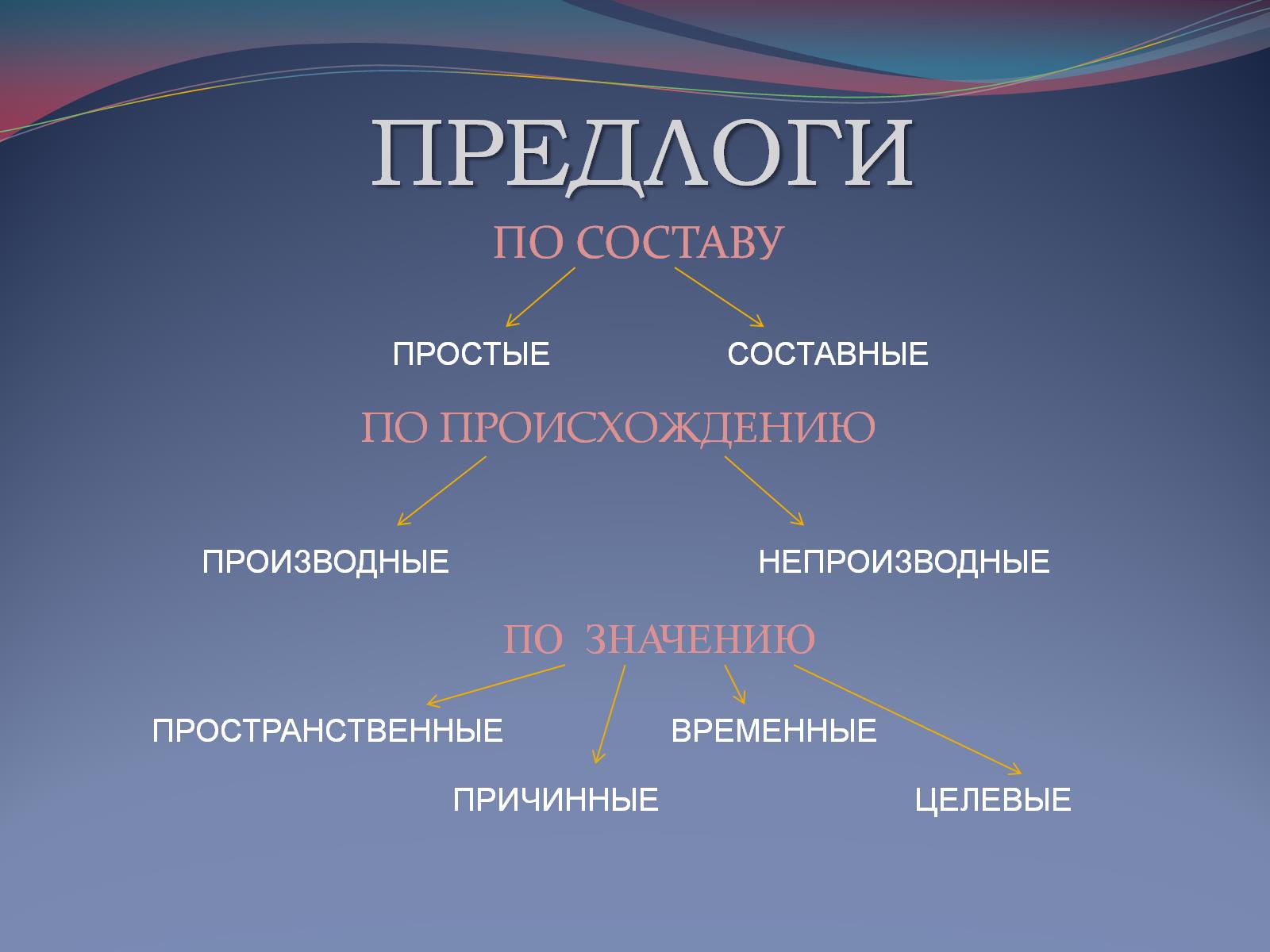 ПРЕДЛОГИ
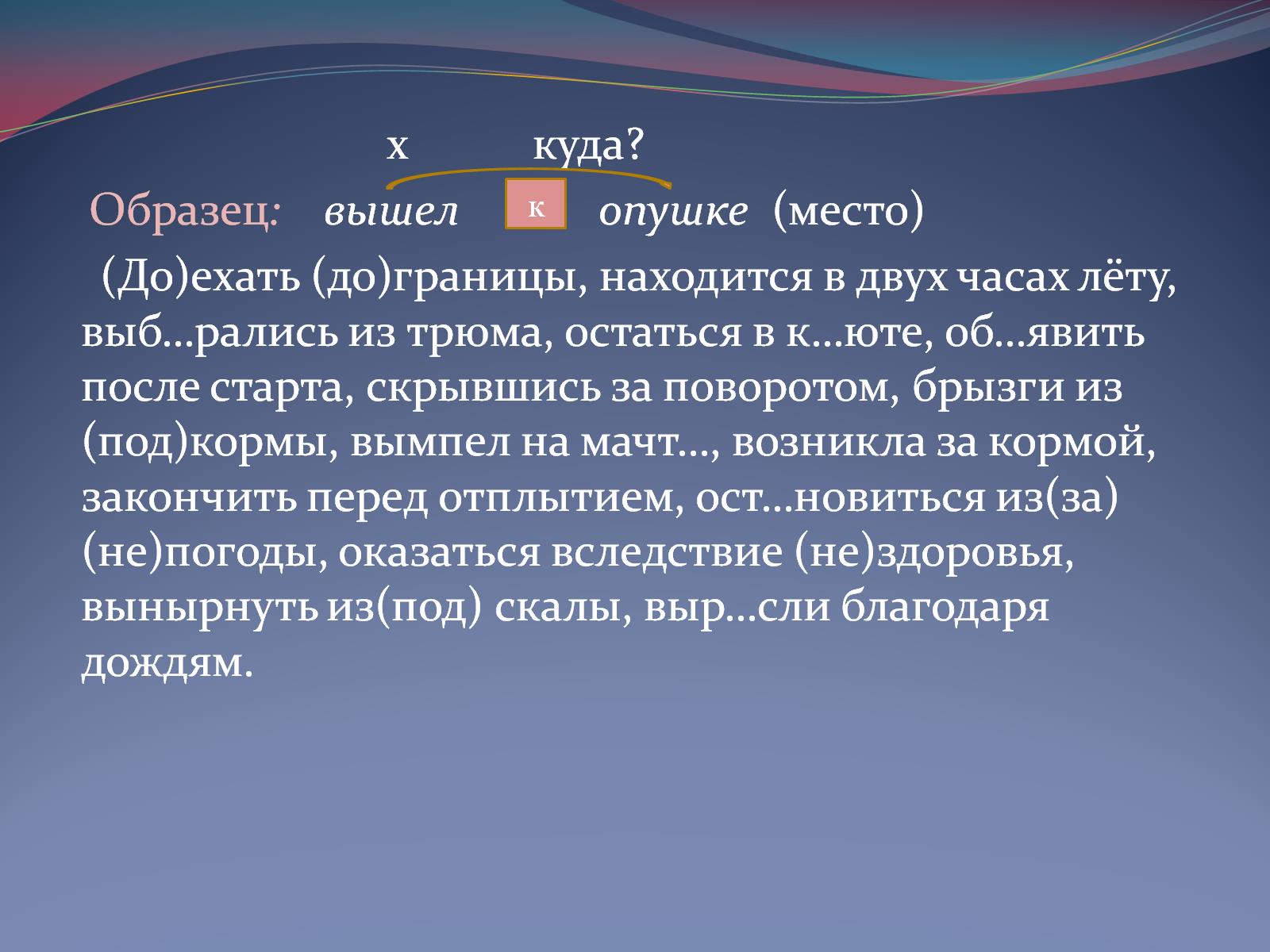 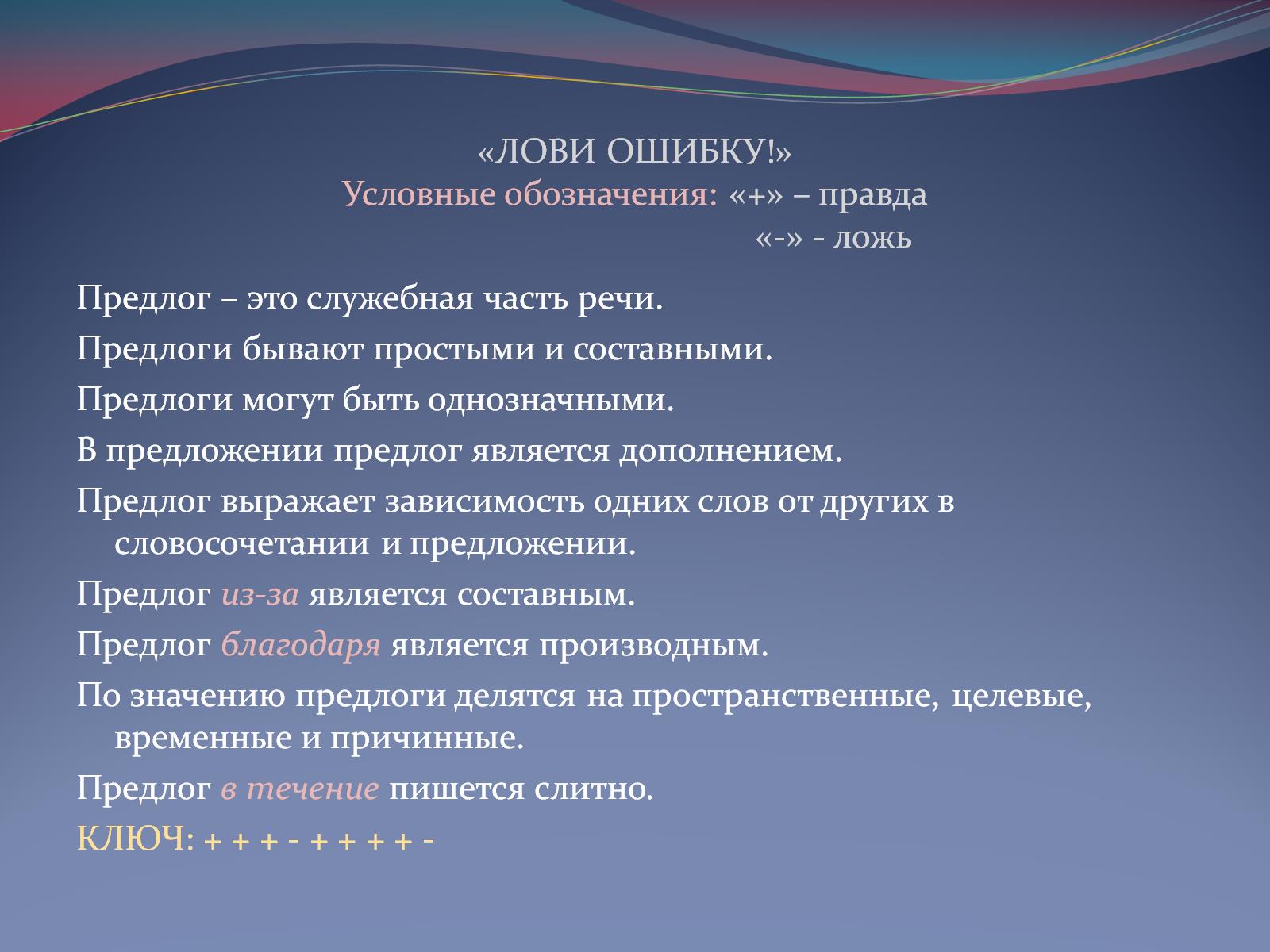 «ЛОВИ ОШИБКУ!»Условные обозначения: «+» – правда                                             «-» - ложь
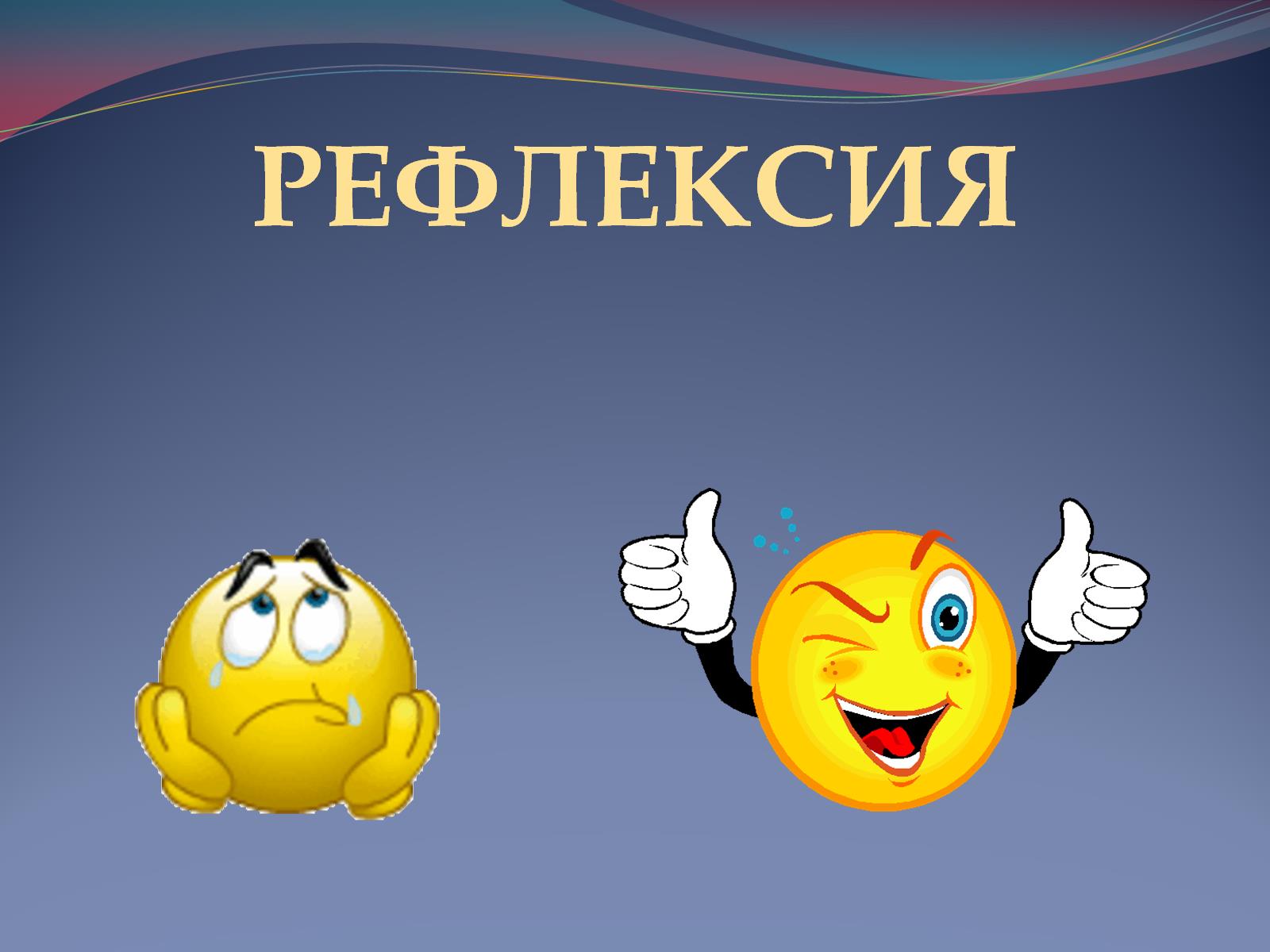 РЕФЛЕКСИЯ
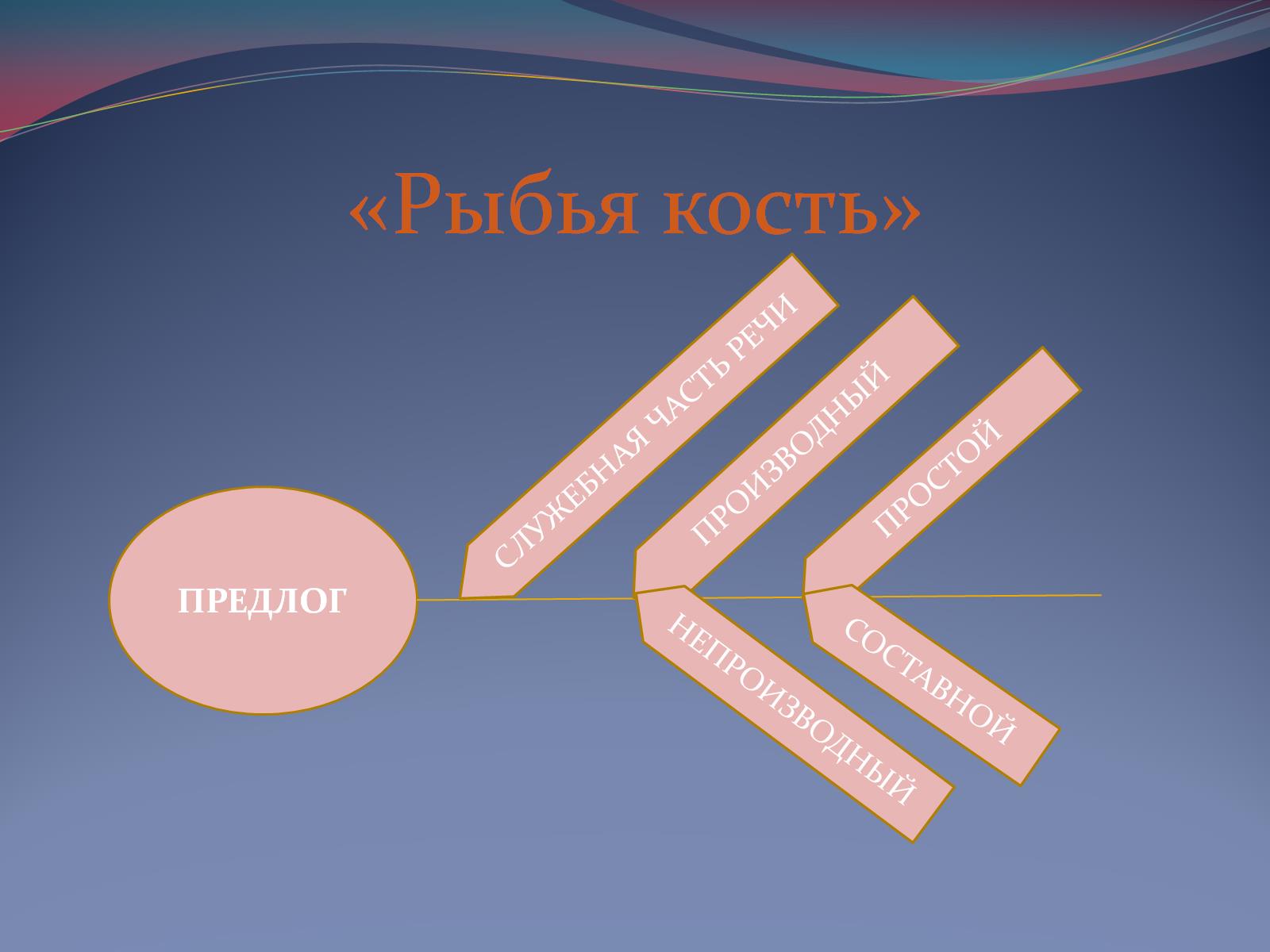 «Рыбья кость»
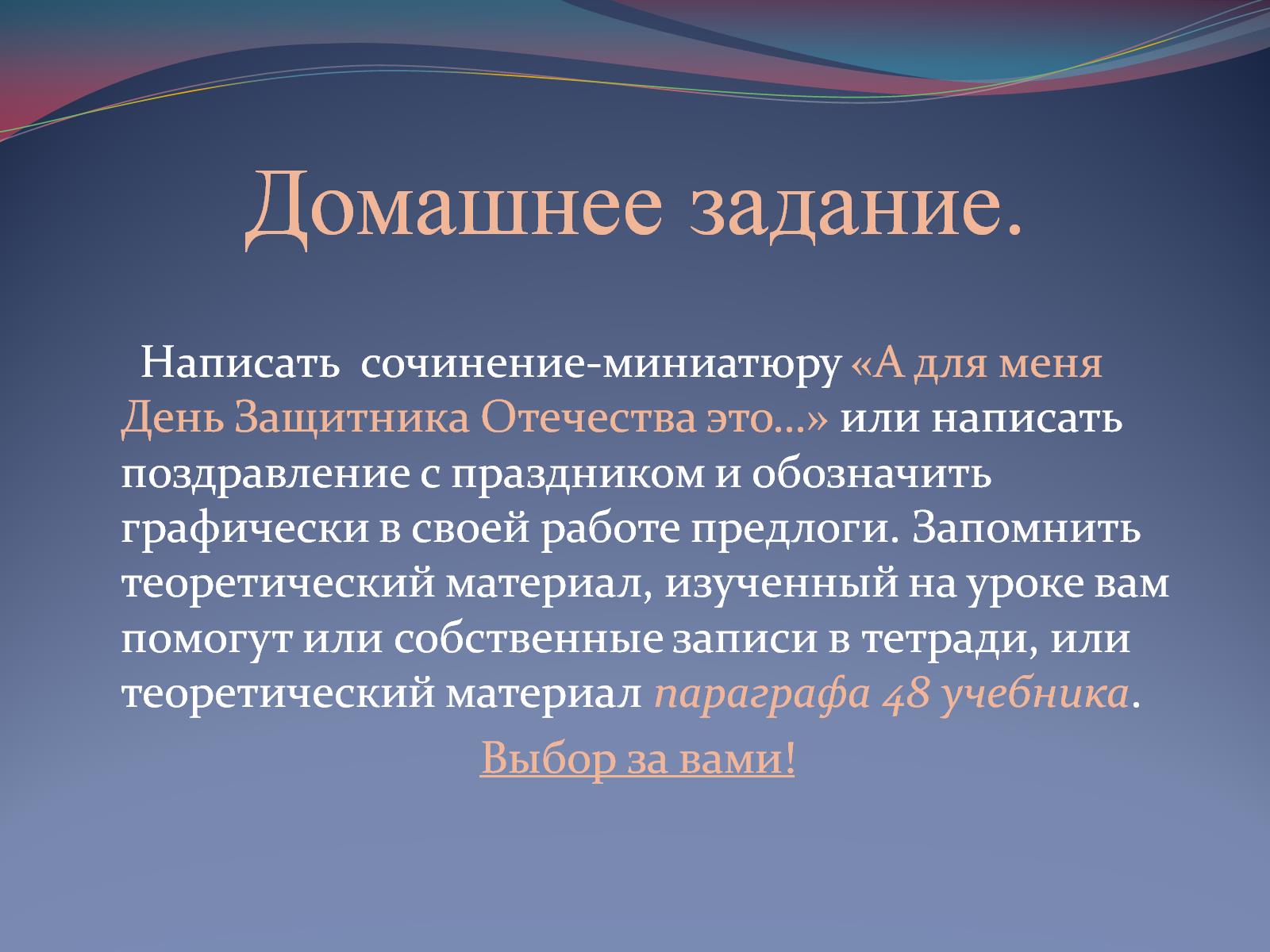 Домашнее задание.
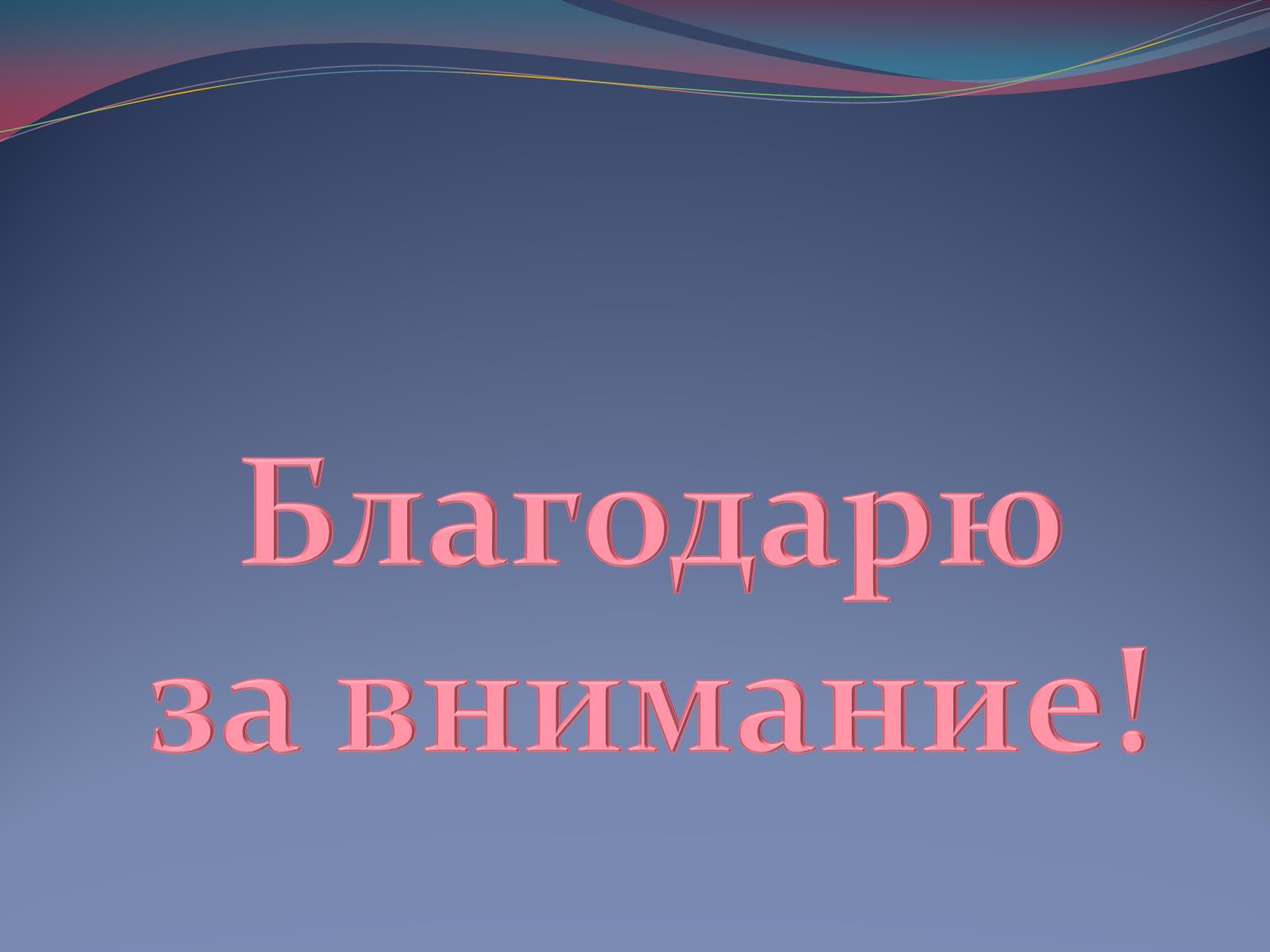